Winter School: UB Student Perspective
2017-2018 Erasmus Mundus Winter School 
Jay Souder
Presentation Overview
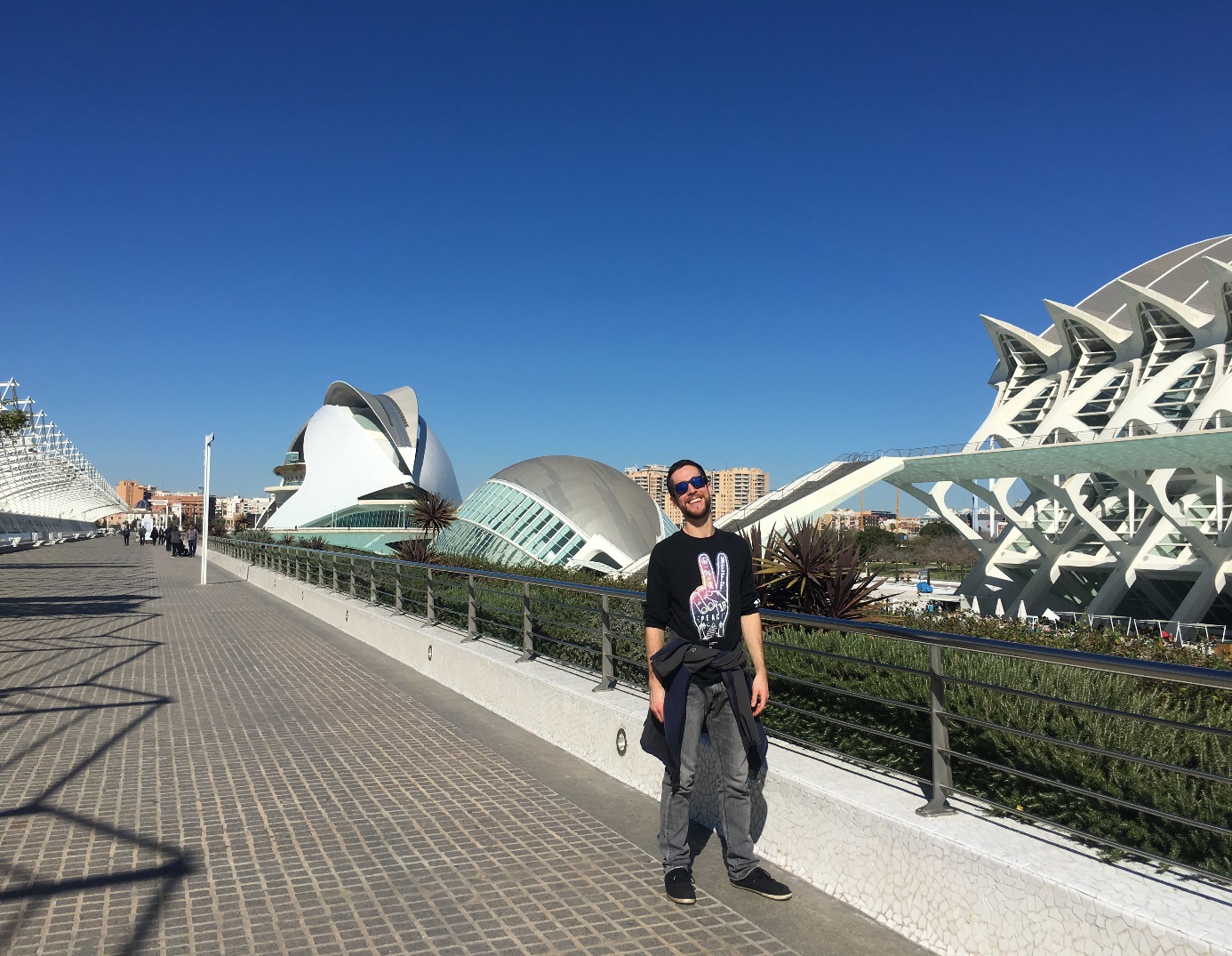 Application Process
Preparing for Winter School
Global Virtual Teams (GVTs)
In-Residence Phase
Final Assignment
Valencia, Spain
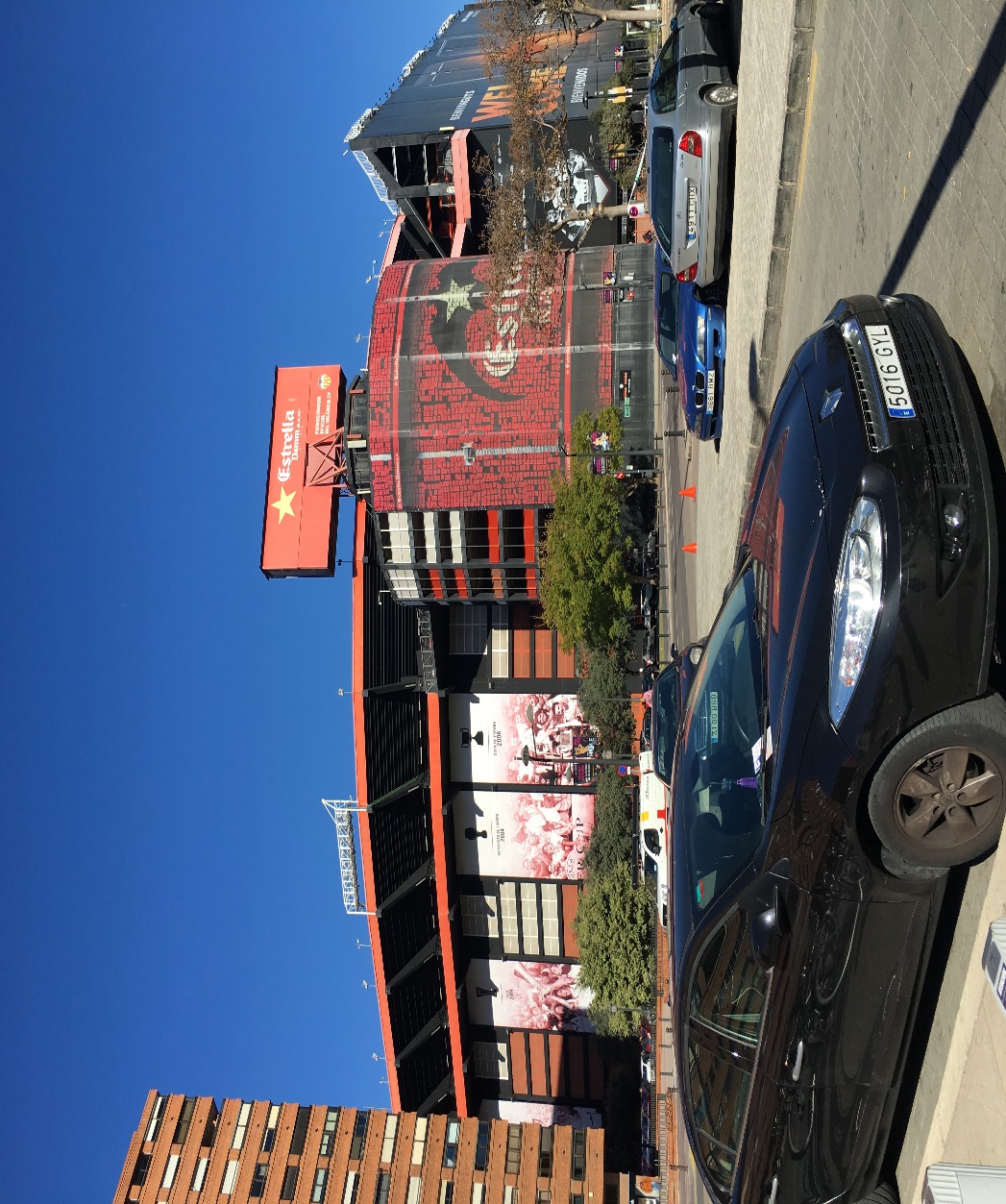 Application Process
Application/CV
Letter of Recommendation
Cost ~ $1,500
Flight: $590
Travel Insurance: $43
Lodging: $543
Other: $300
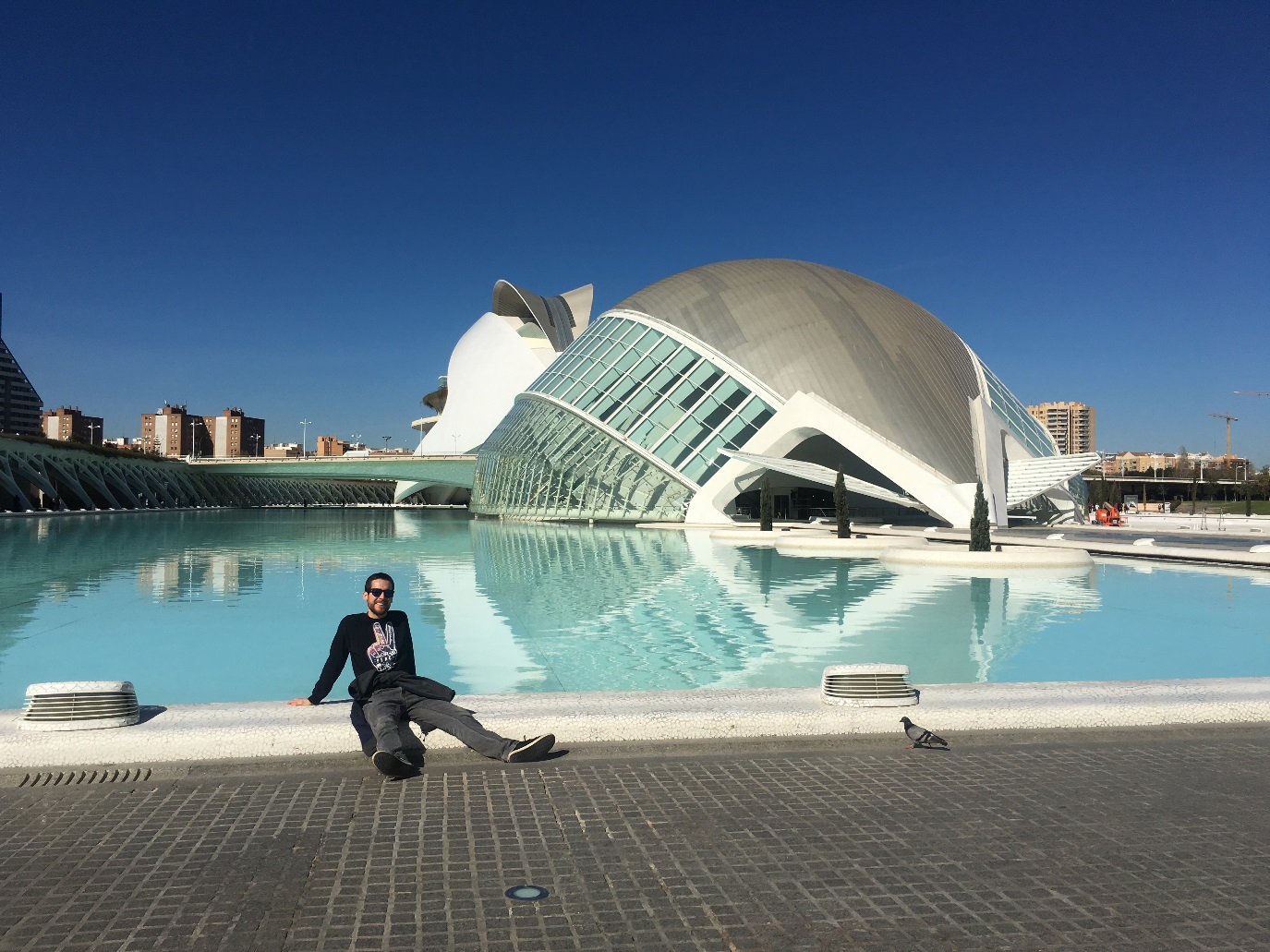 Preparing for Winter School
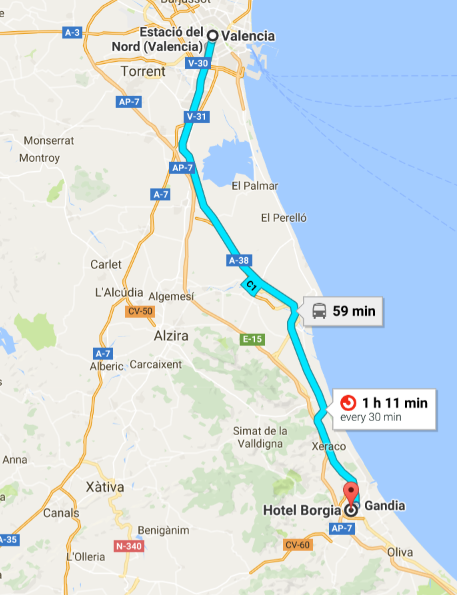 Academic Preparation
Balancing UB and Winter School
Time Zones, GVTs, and Cultural Barriers
Travel Preparation
Flights and layovers, Passport, Lodging
Personal Preparation
Has anybody recently been abroad?
Does anybody speak Spanish?
Gandia, Spain
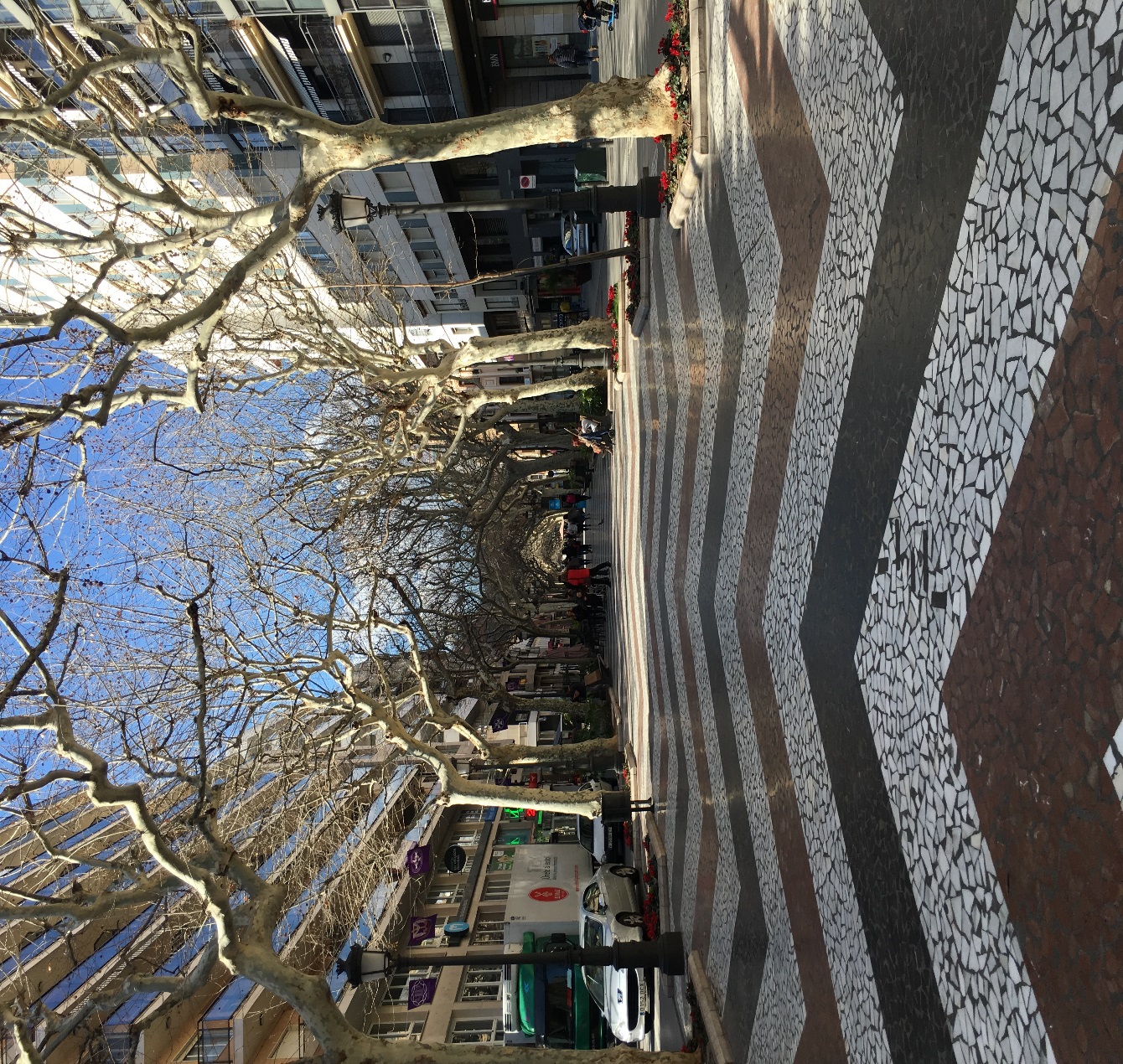 Global Virtual Teams (GVTs) in the Winter School
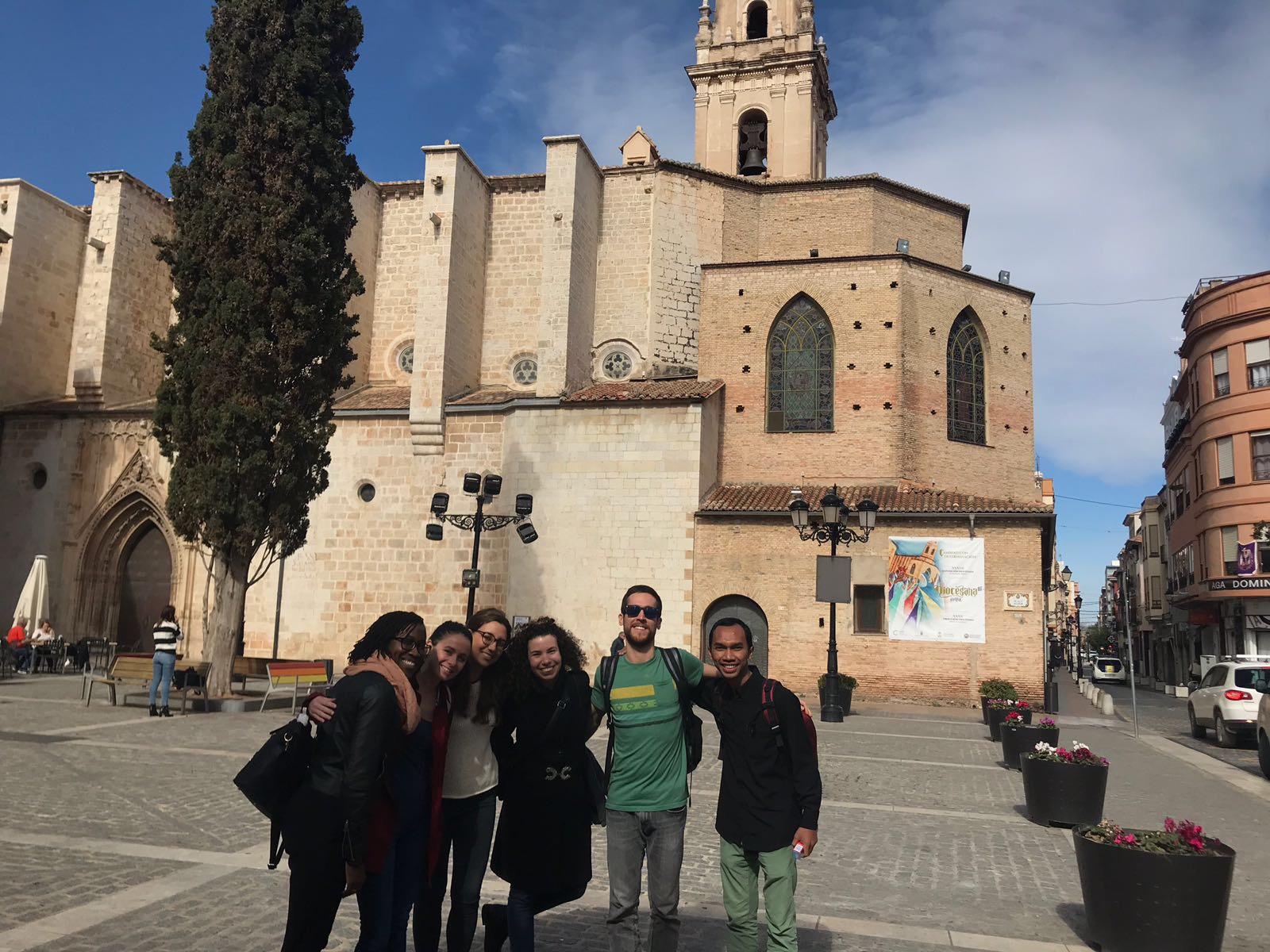 November – February (3 months)
5 modules (1 in-residence)
Group projects
Literature review and assigned readings
Aula Virtual
Erasmus Mundus version of Sakai
Online teamwork
WhatsApp, Skype, Google Docs
Meeting with Professors
In-Residence Phase
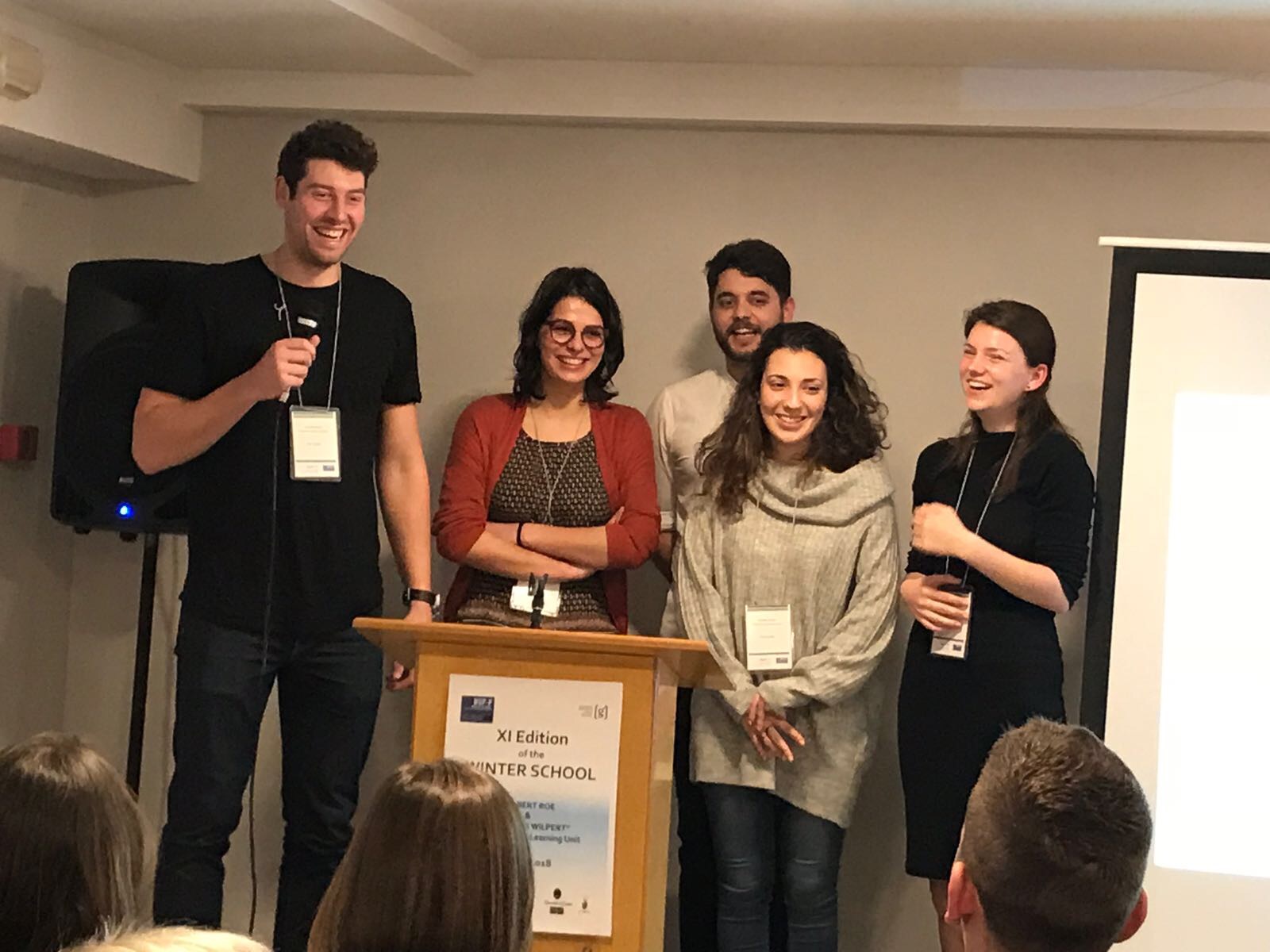 February 19th – March 2nd
Valencia to Gandia
Hotel Borgia
Gandia
Beach town
Las Falles
Vamos a la playa!
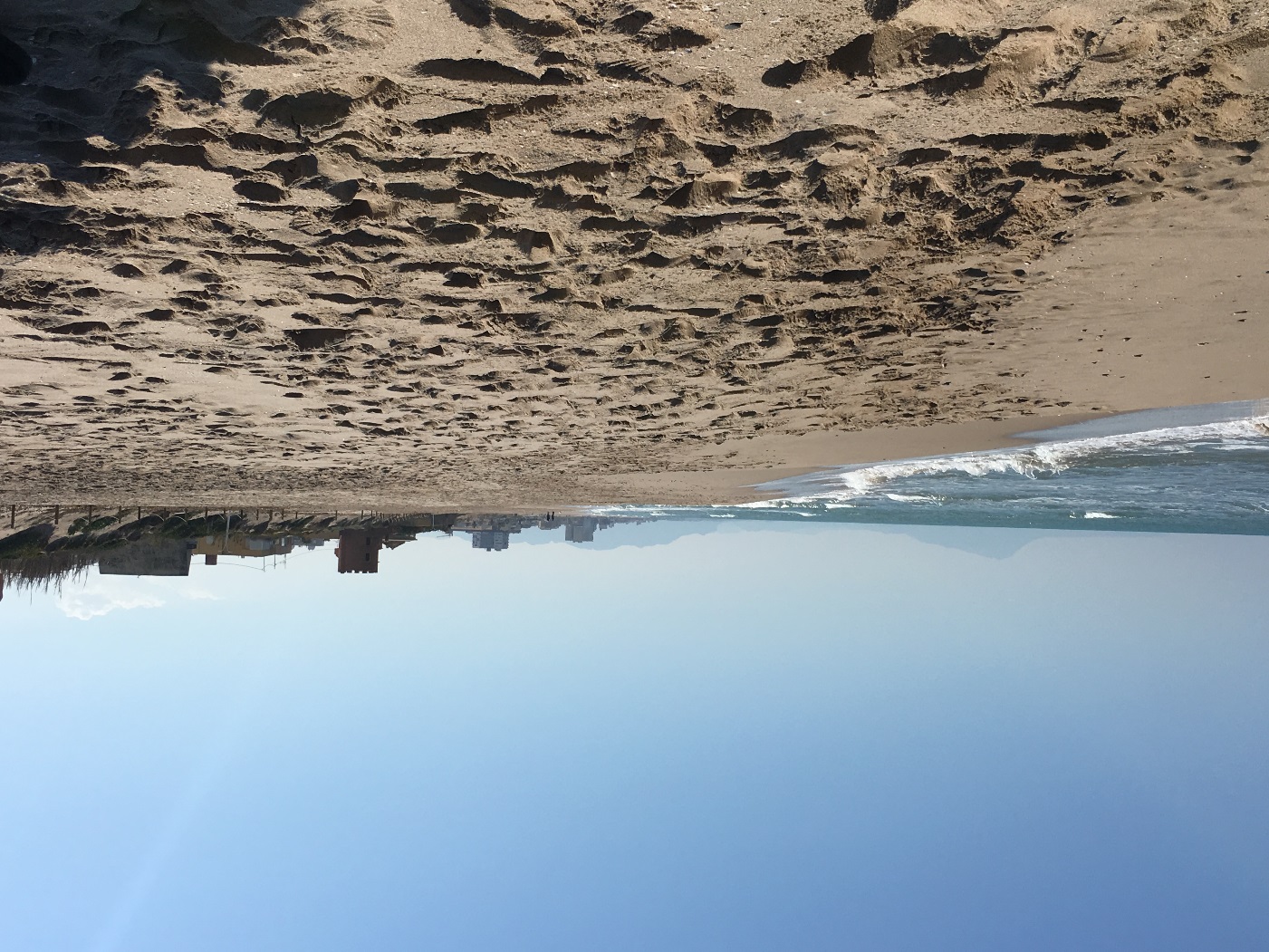 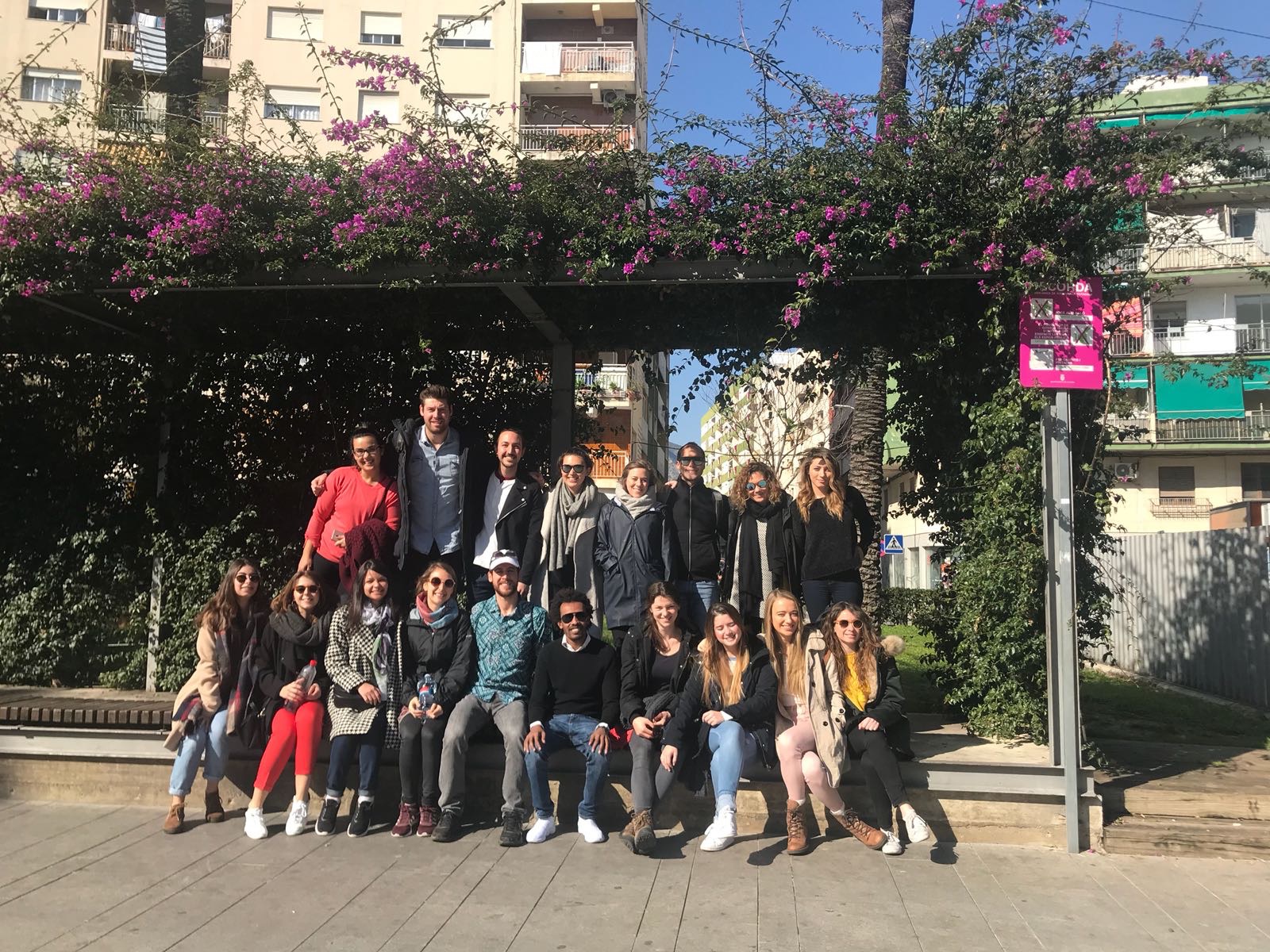 Final Assignment & In-residence
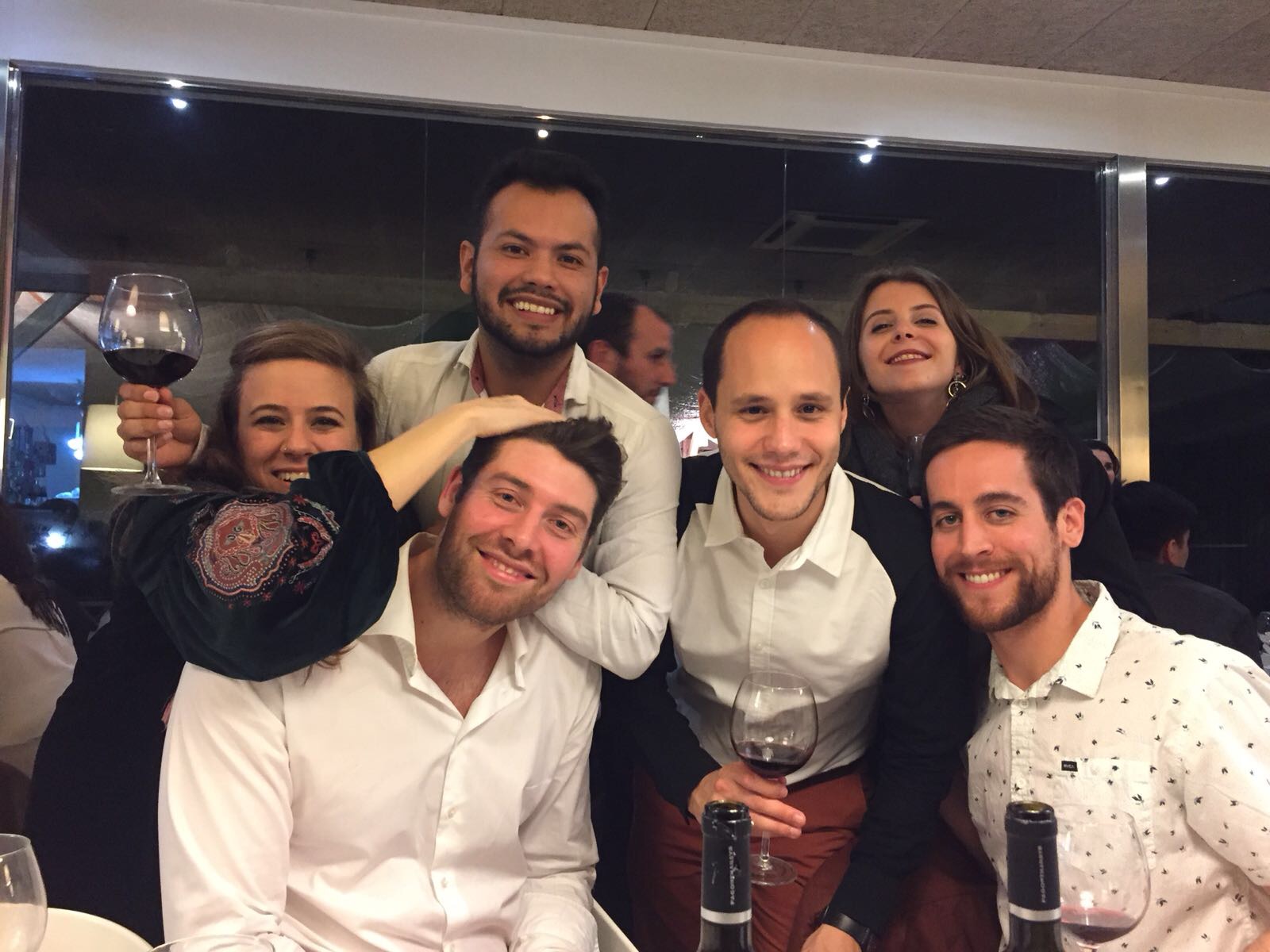 Daily schedule
Week 1:
Class seminars by visiting professors
Workshops
Travel weekend
Week 2:
Focus on Intervention Design
Presentation and awards
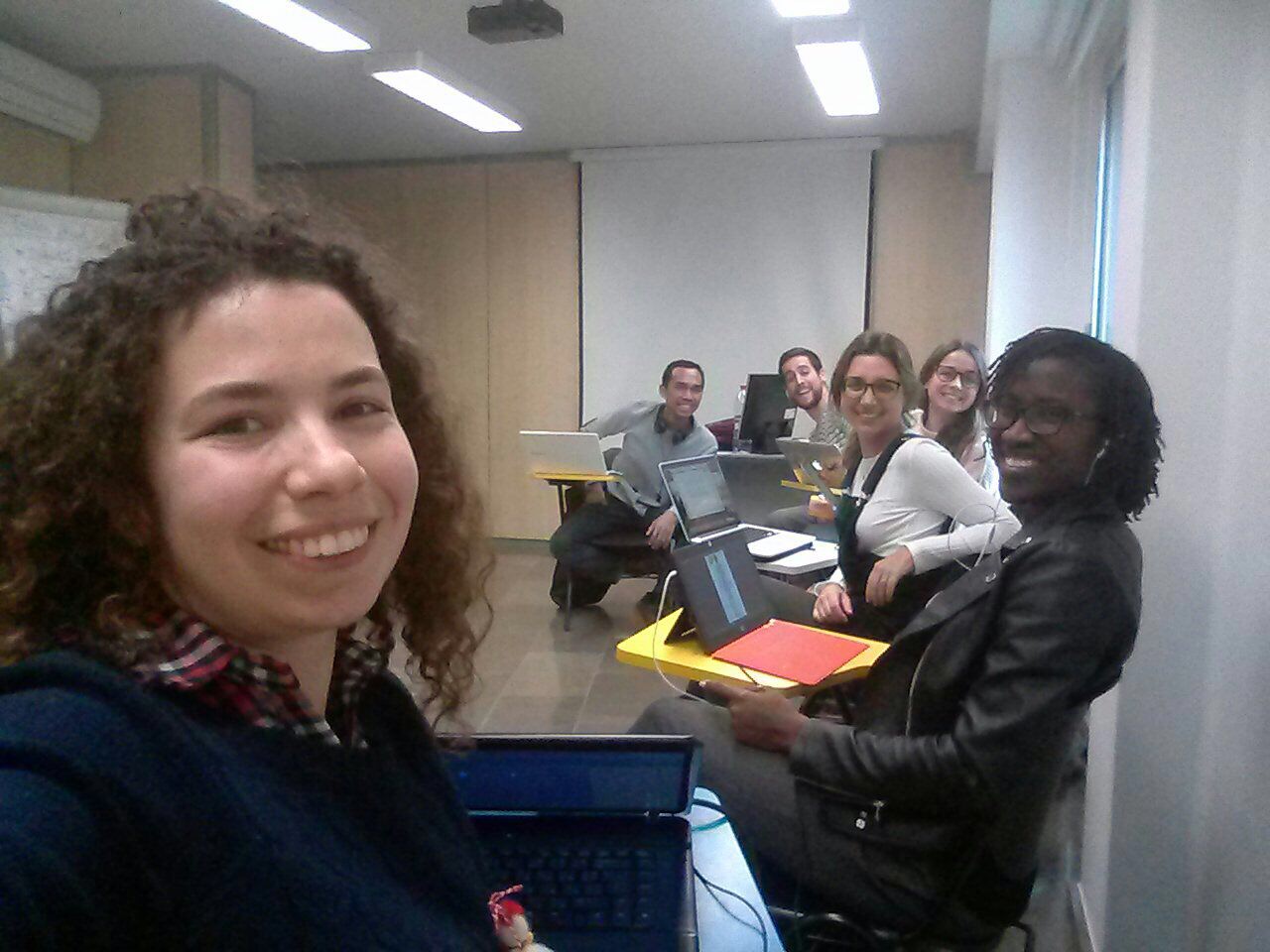 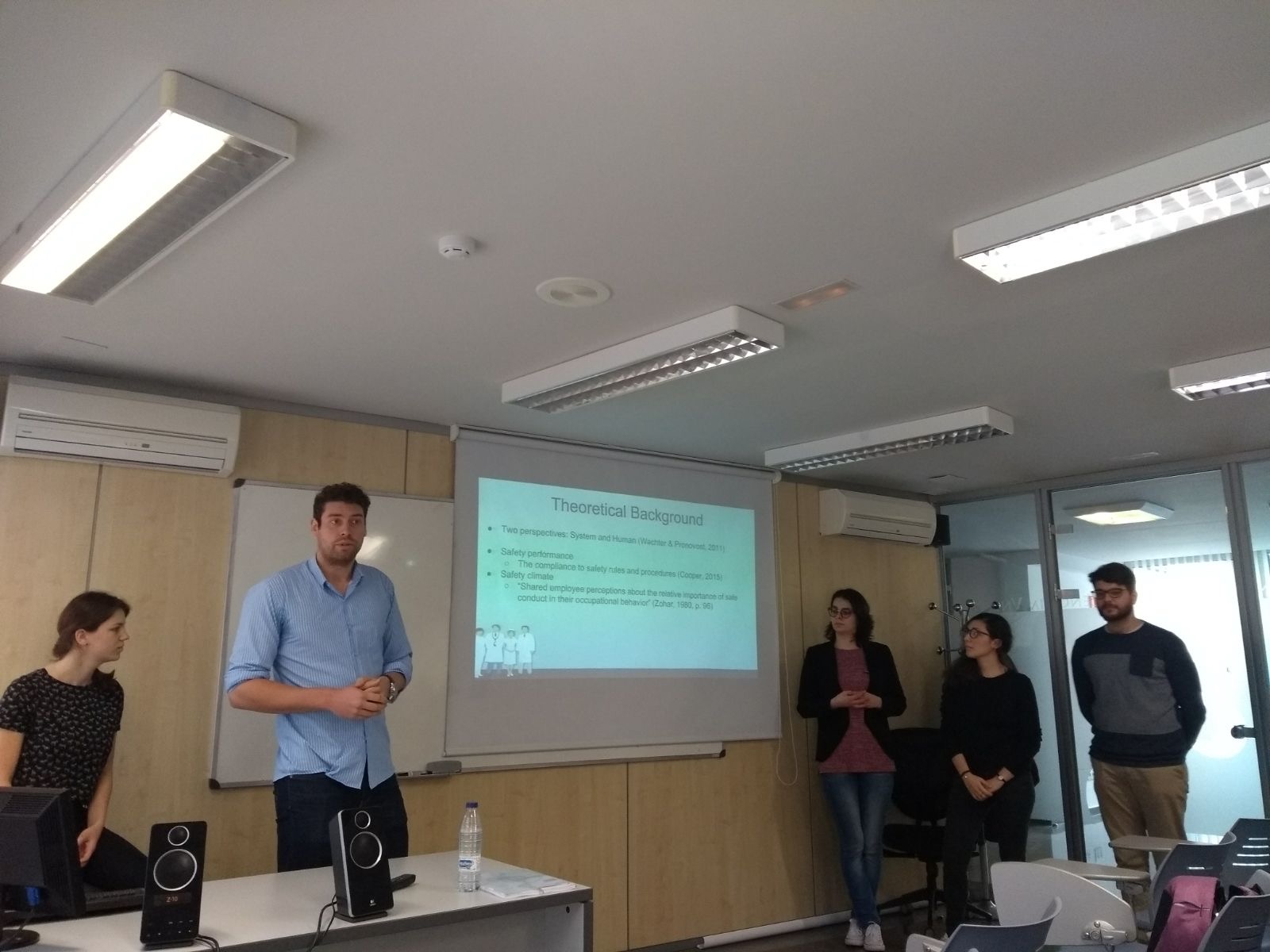 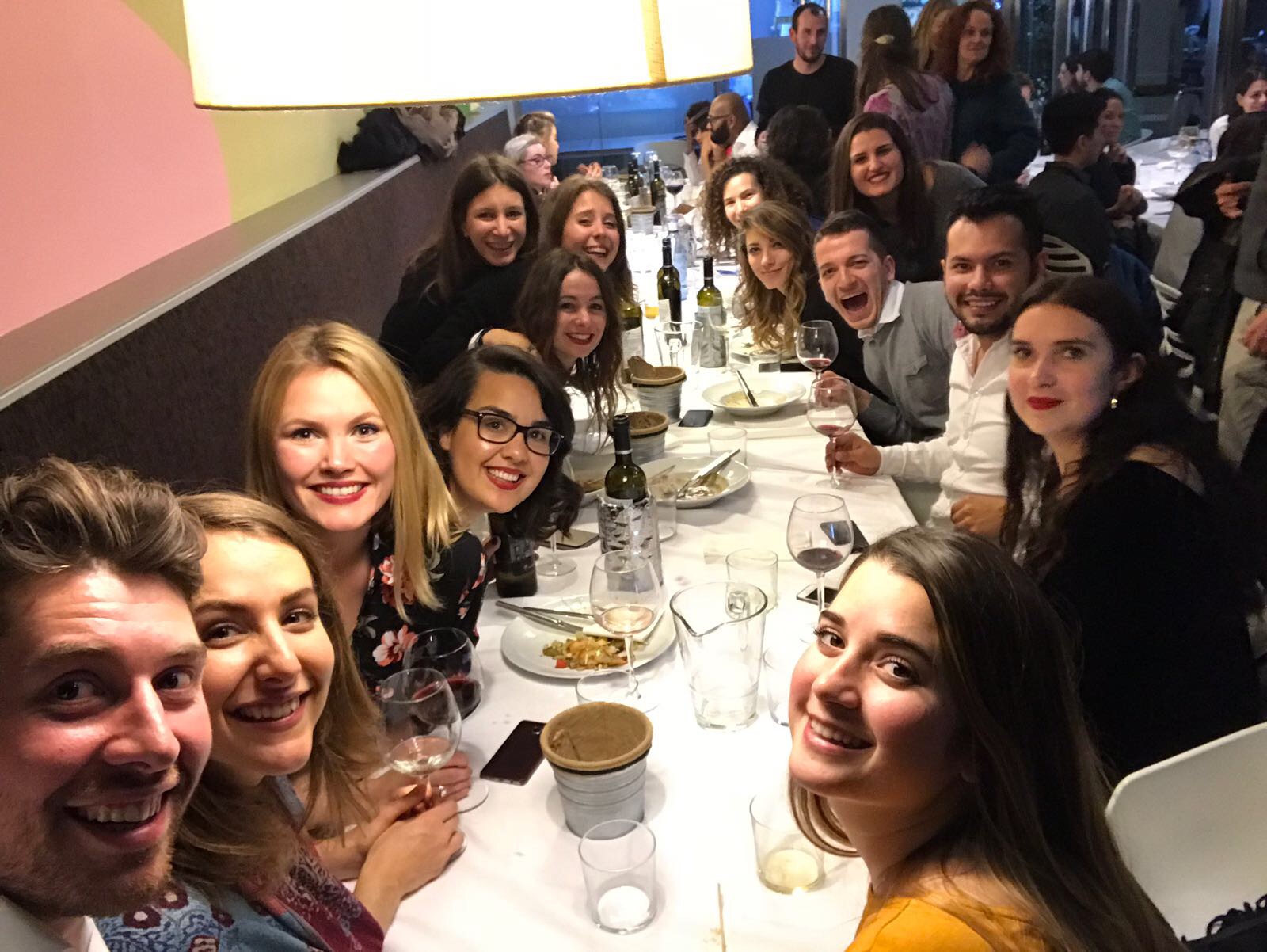 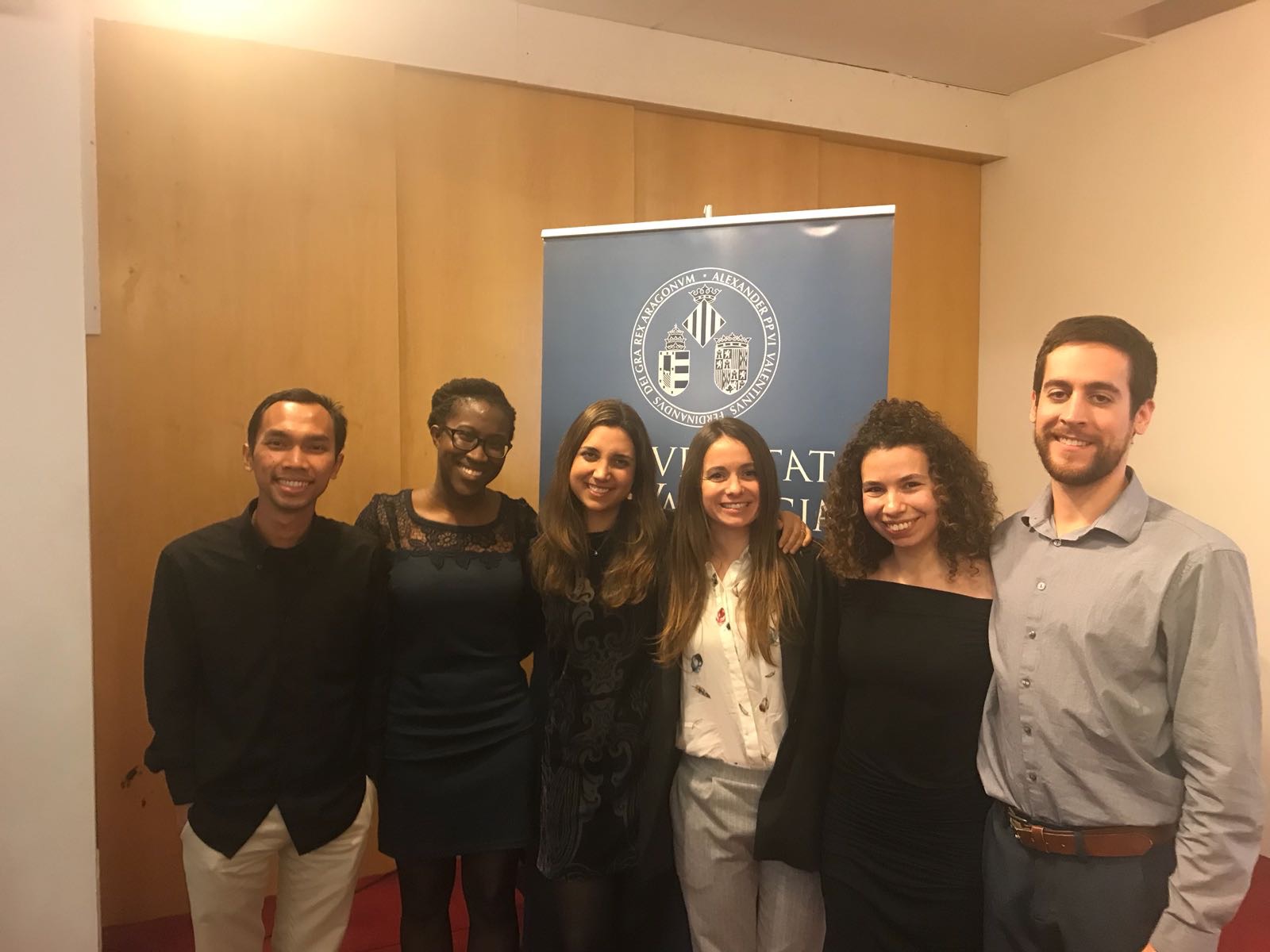 Thank you!